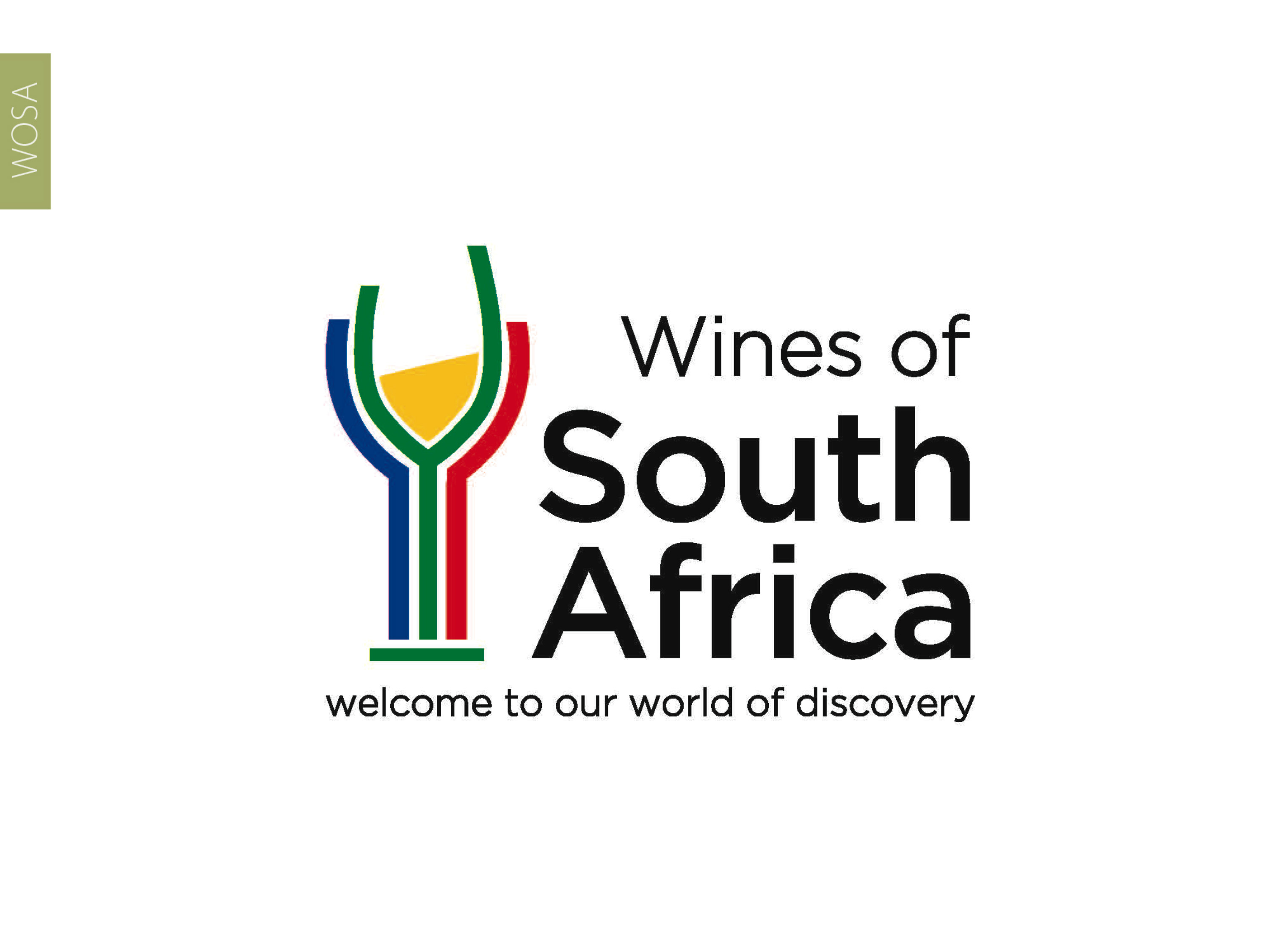 CAPE WINELANDS
ELIM
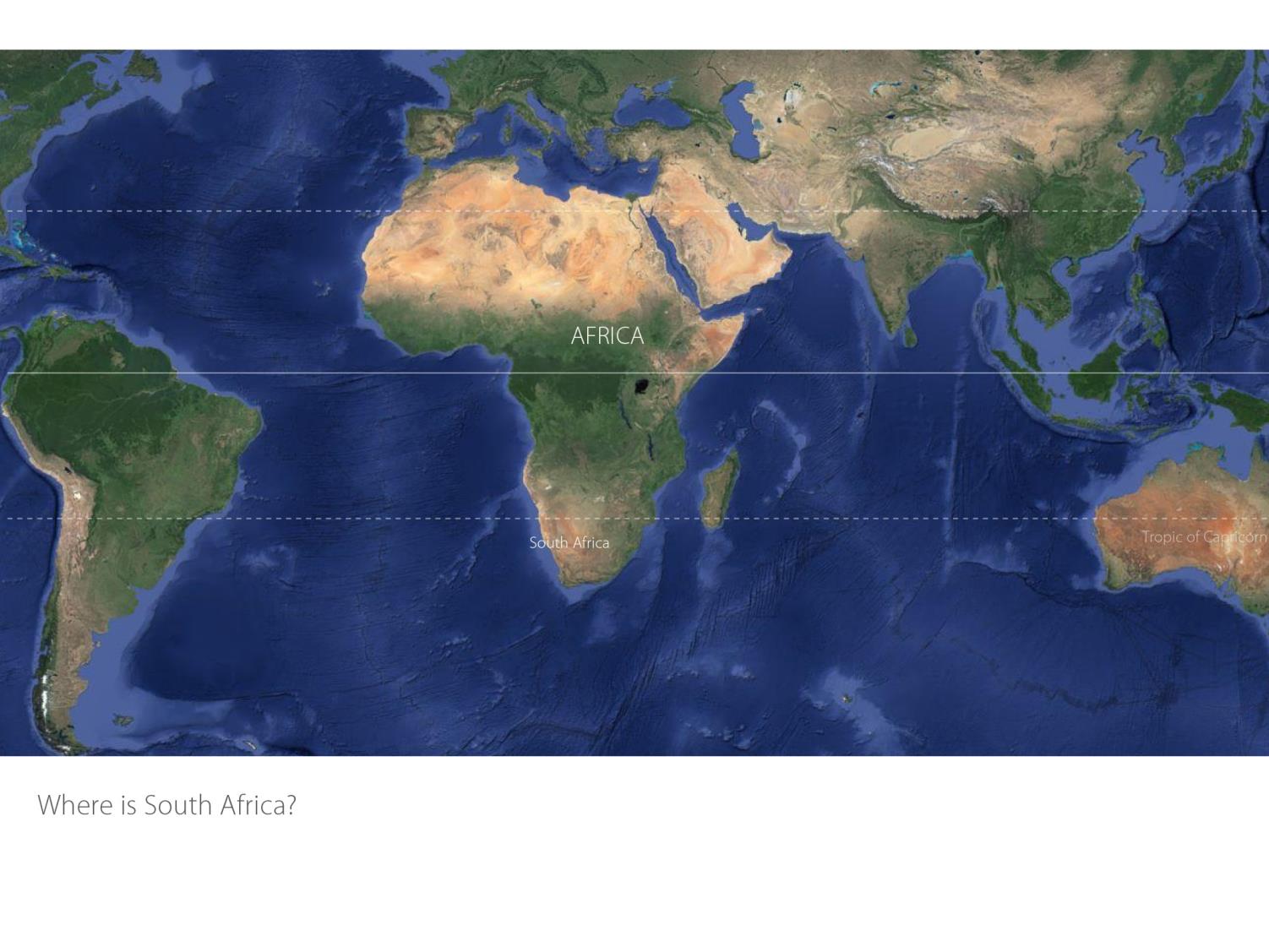 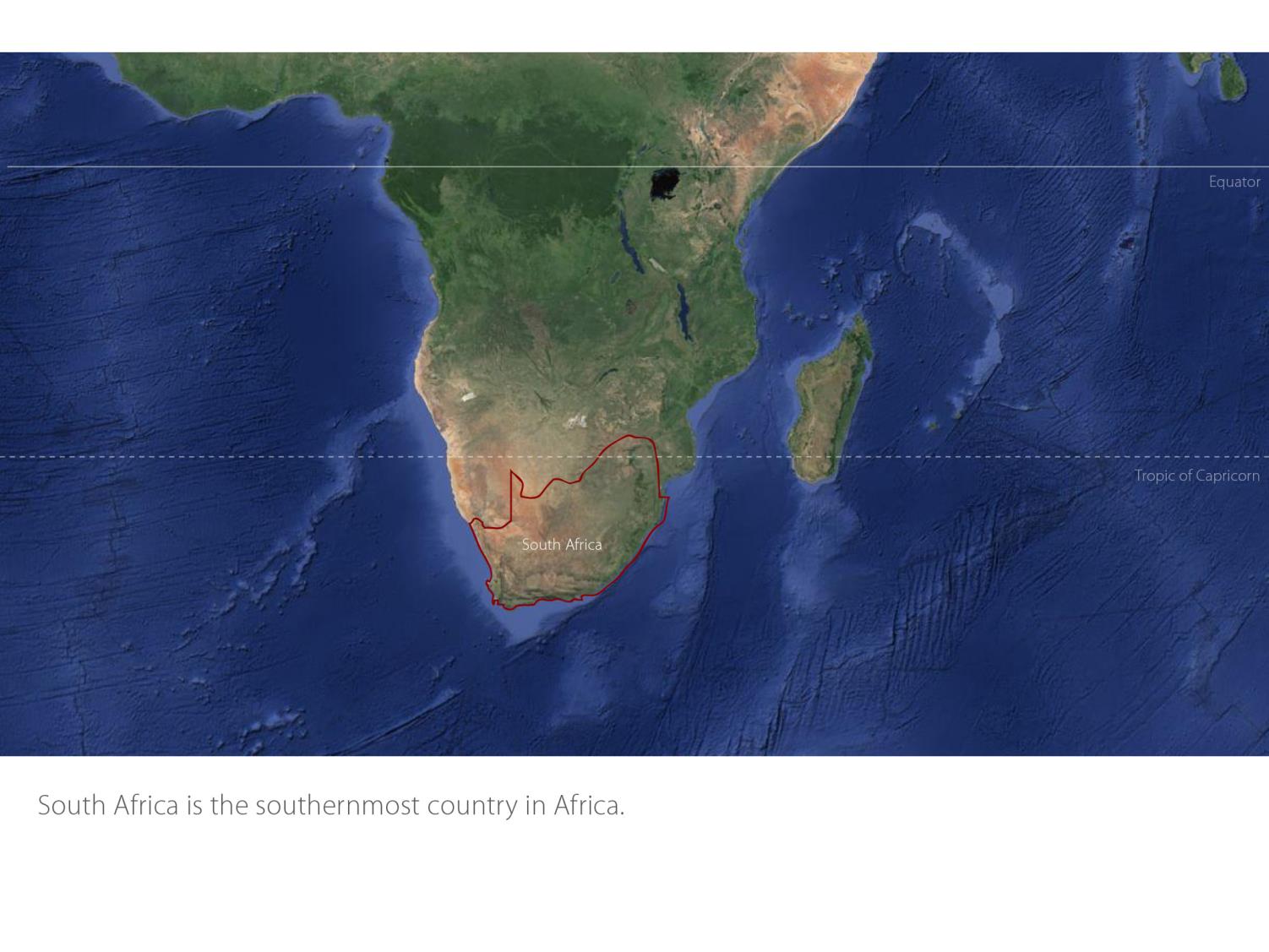 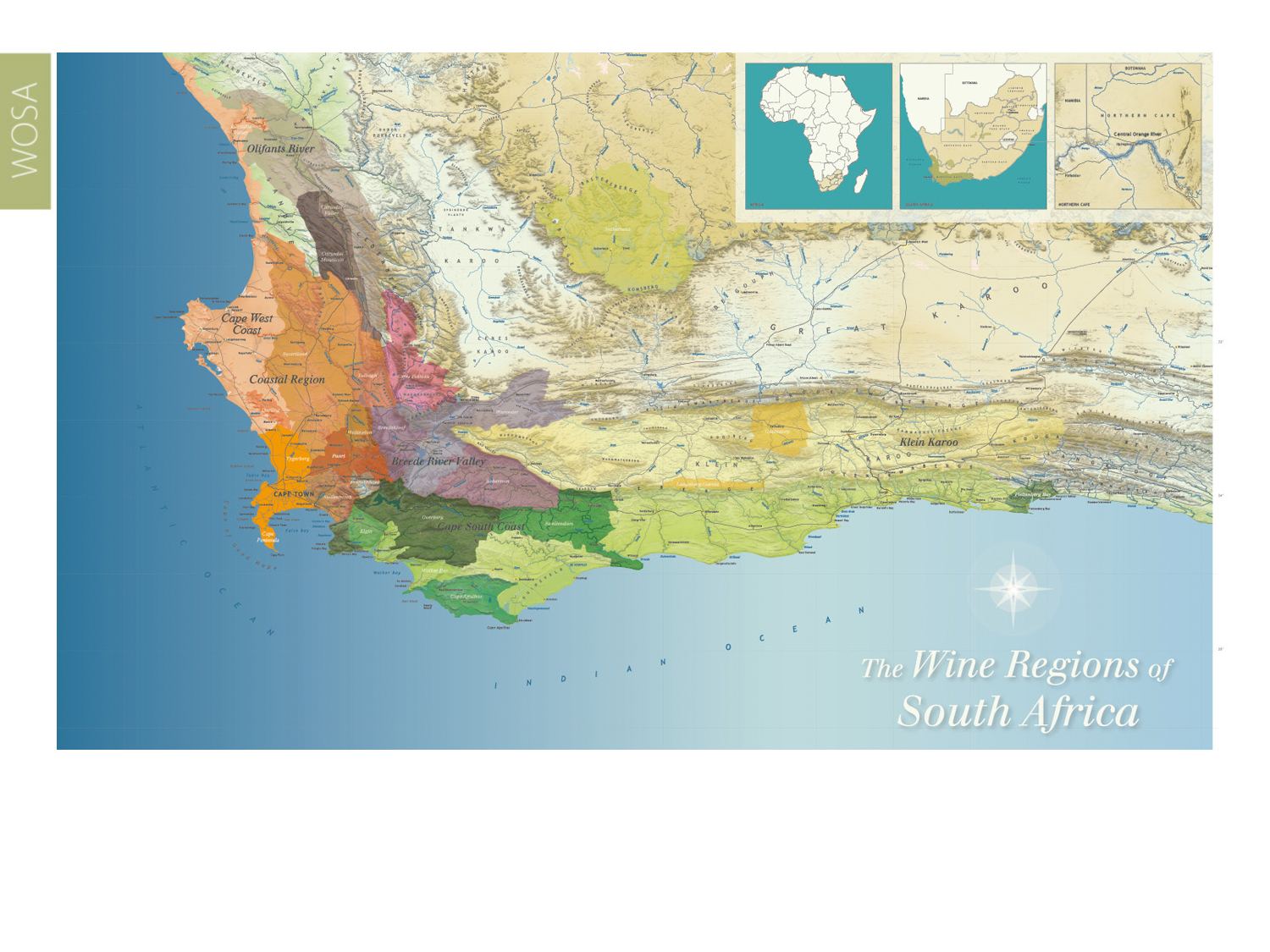 Our winelands are located at the very tip of South Africa.
Cape South Coast
Elim
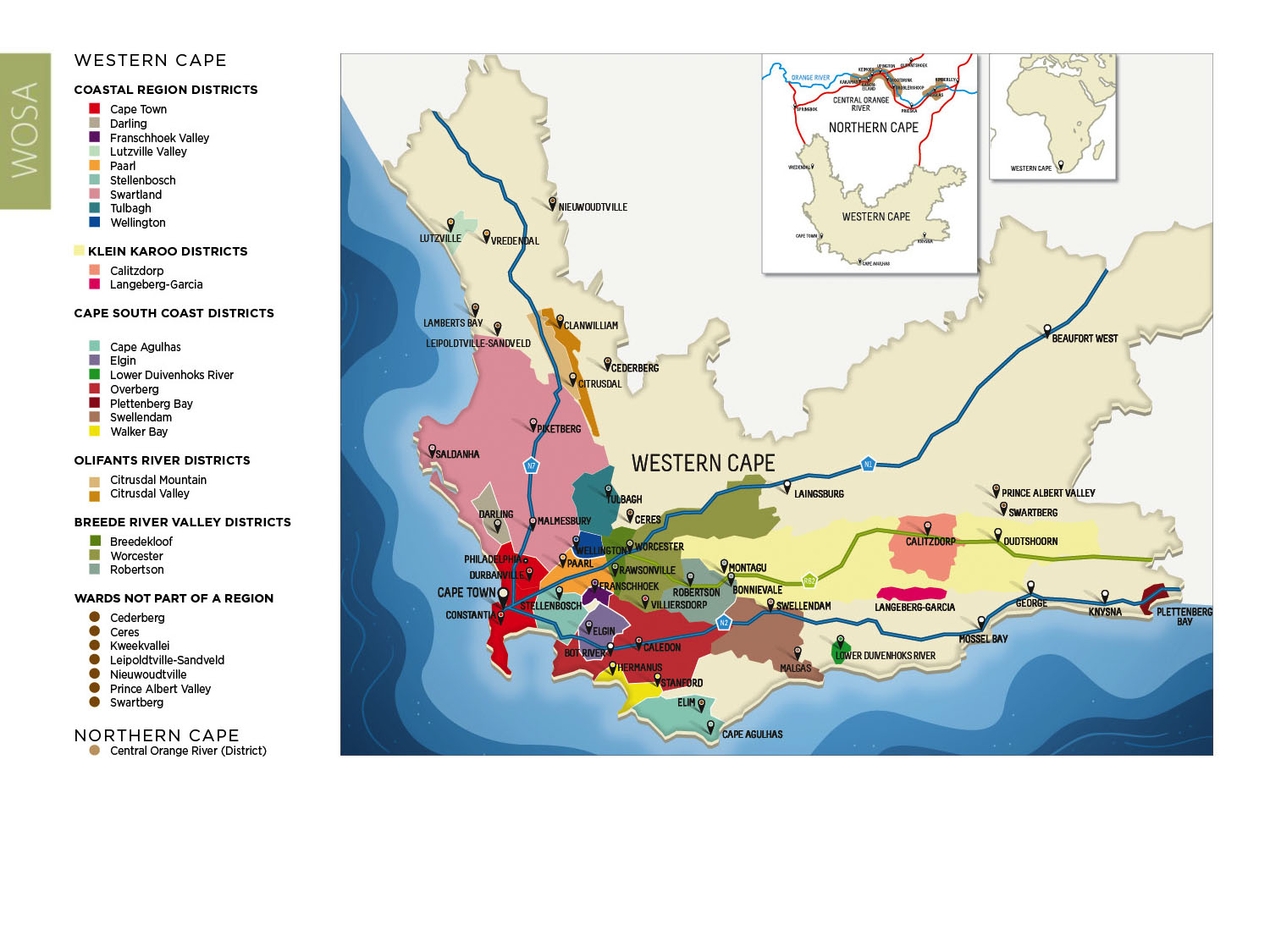 PRODUCTION AREAS: Districts of South Africa.
Cape South Coast
Elim
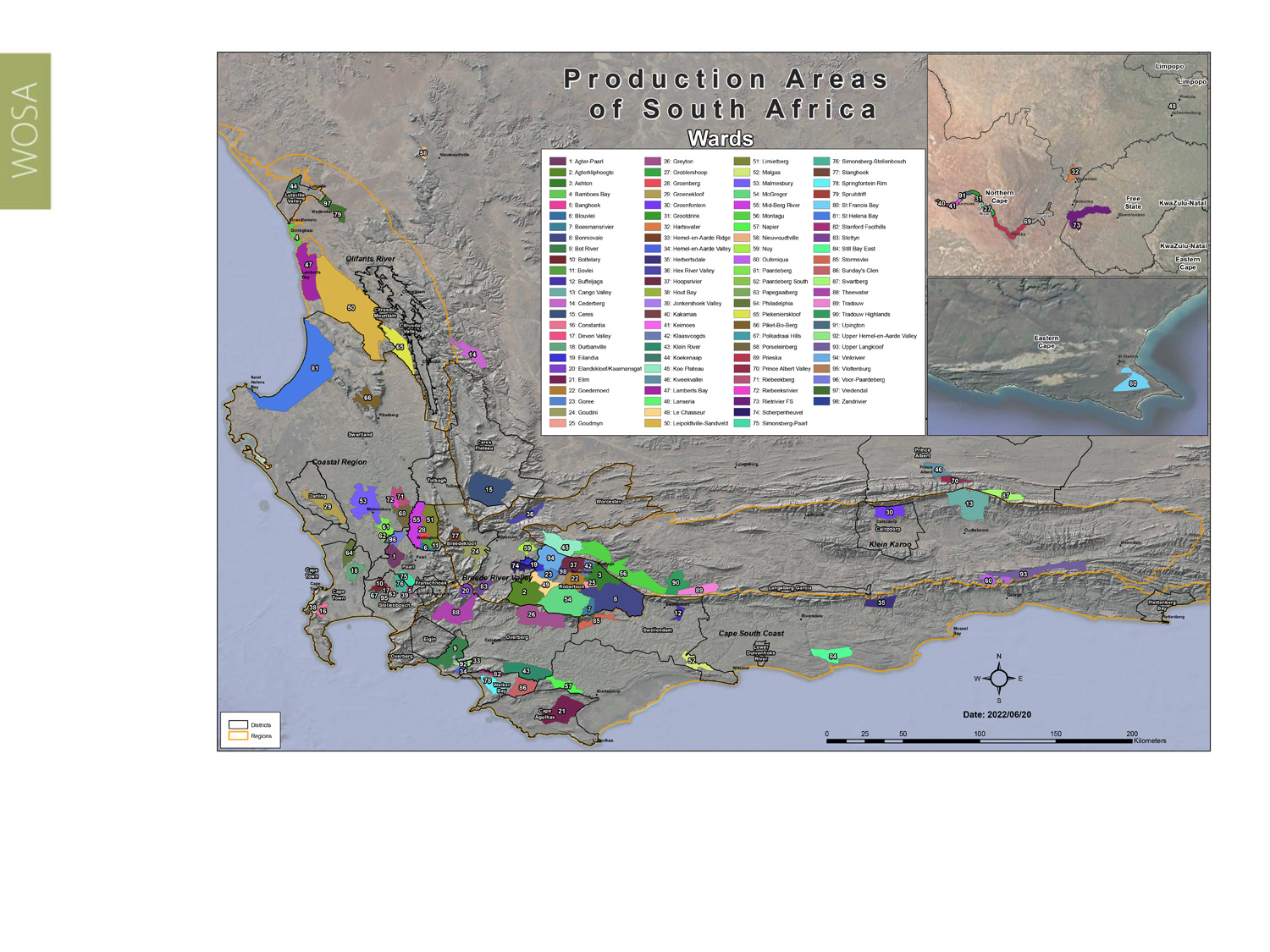 Wards of South Africa.
Cape South Coast
Elim
Cape South Coast
Region: Cape South Coast
District: Cape Agulhas
Ward: Elim
Cape South Coast
Elim
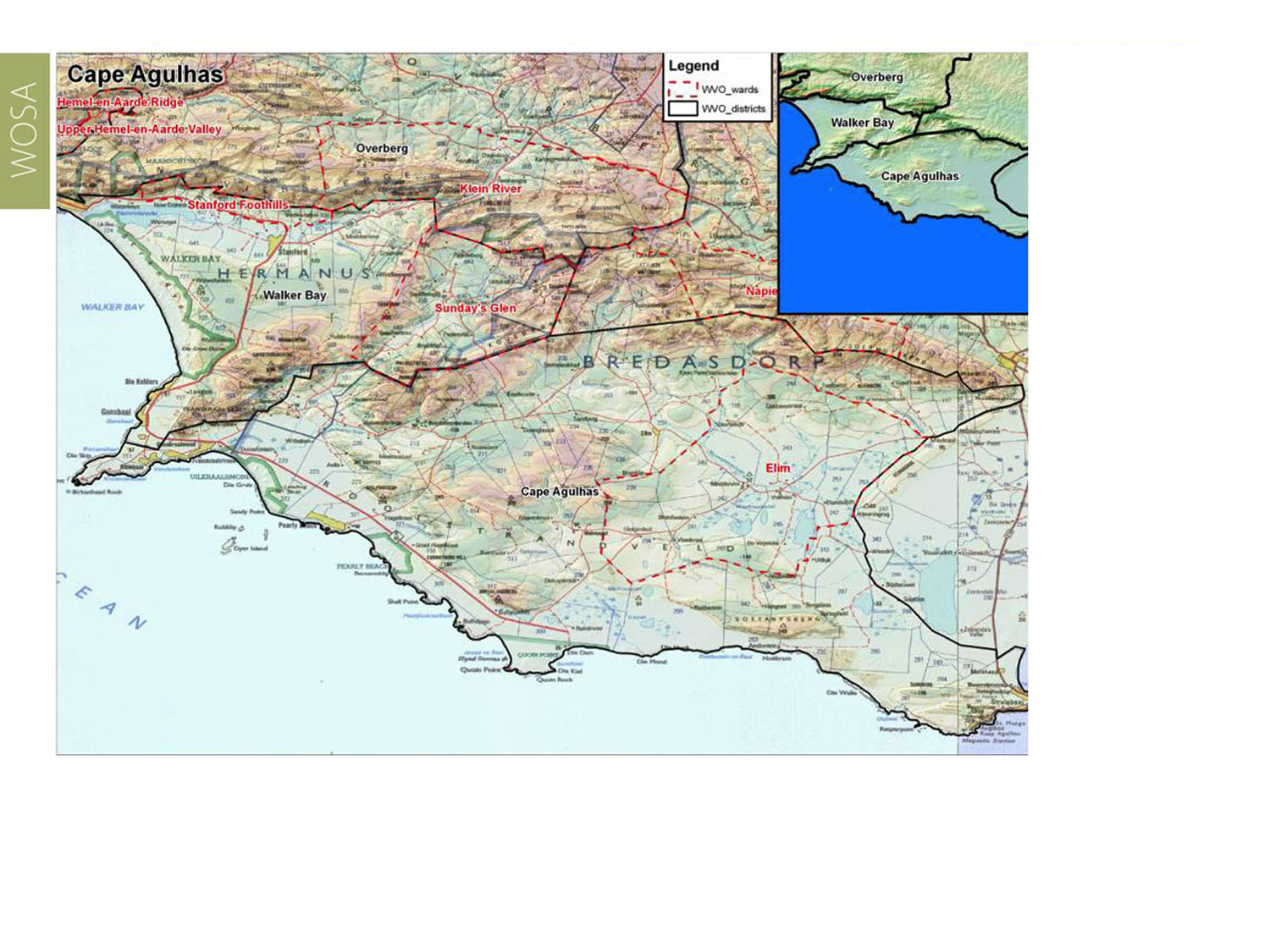 Cape South Coast
Elim
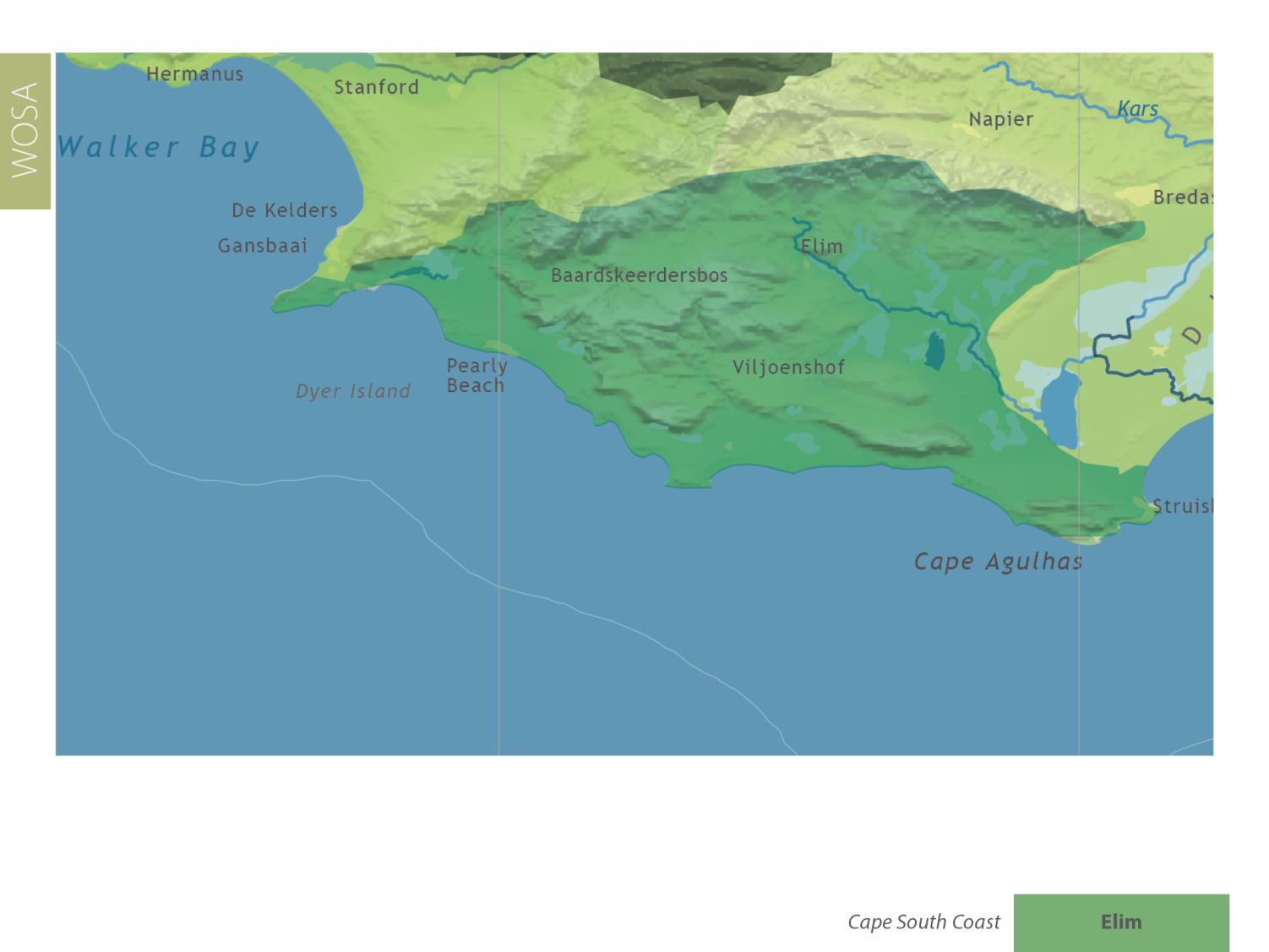 Cape South Coast
Elim
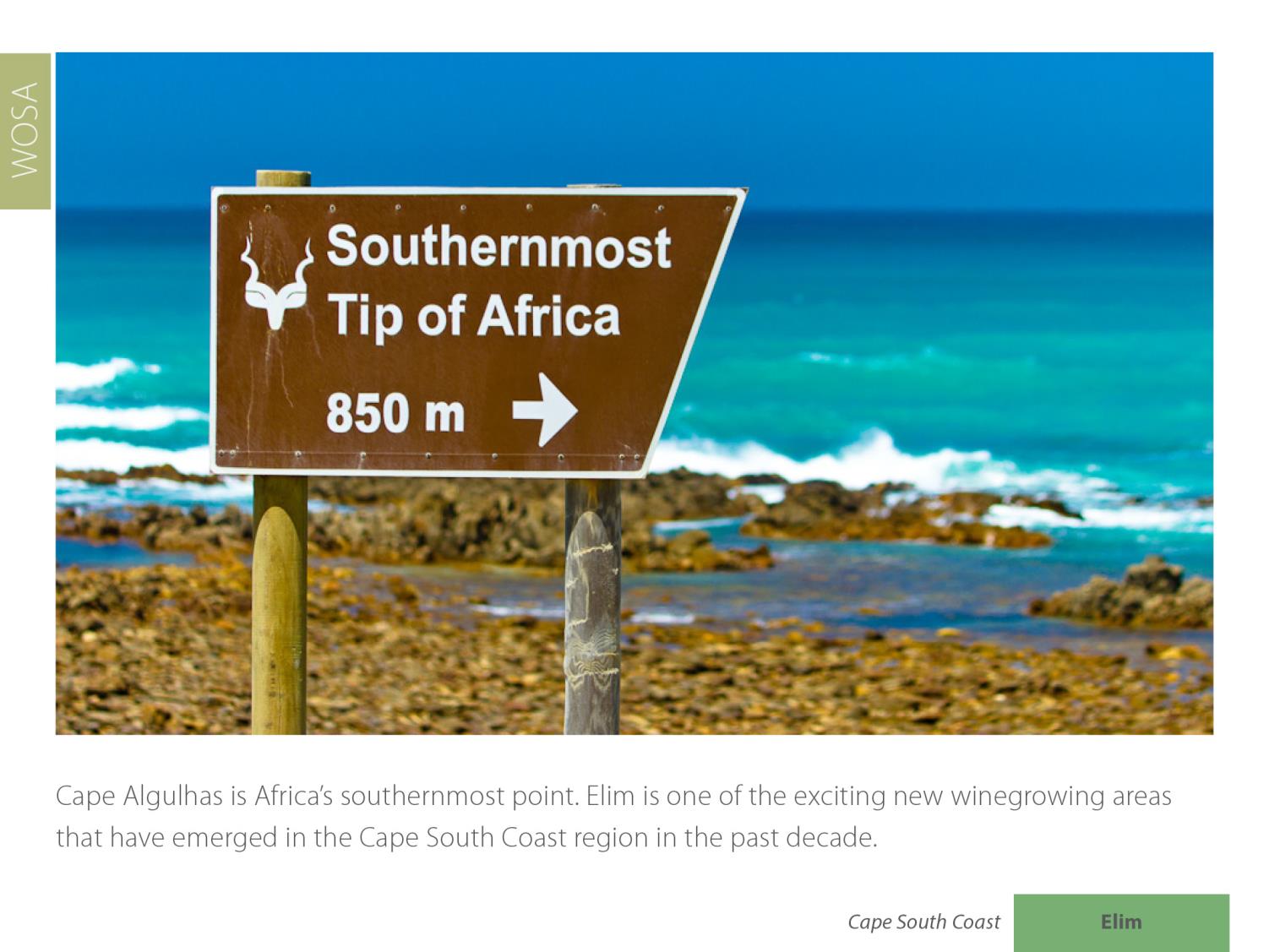 Cape Agulhas is Africa’s southernmost point. Elim is one of the exciting new winegrowing areas that have emerged in the Cape South Coast region since the turn of the century.
Cape South Coast
Elim
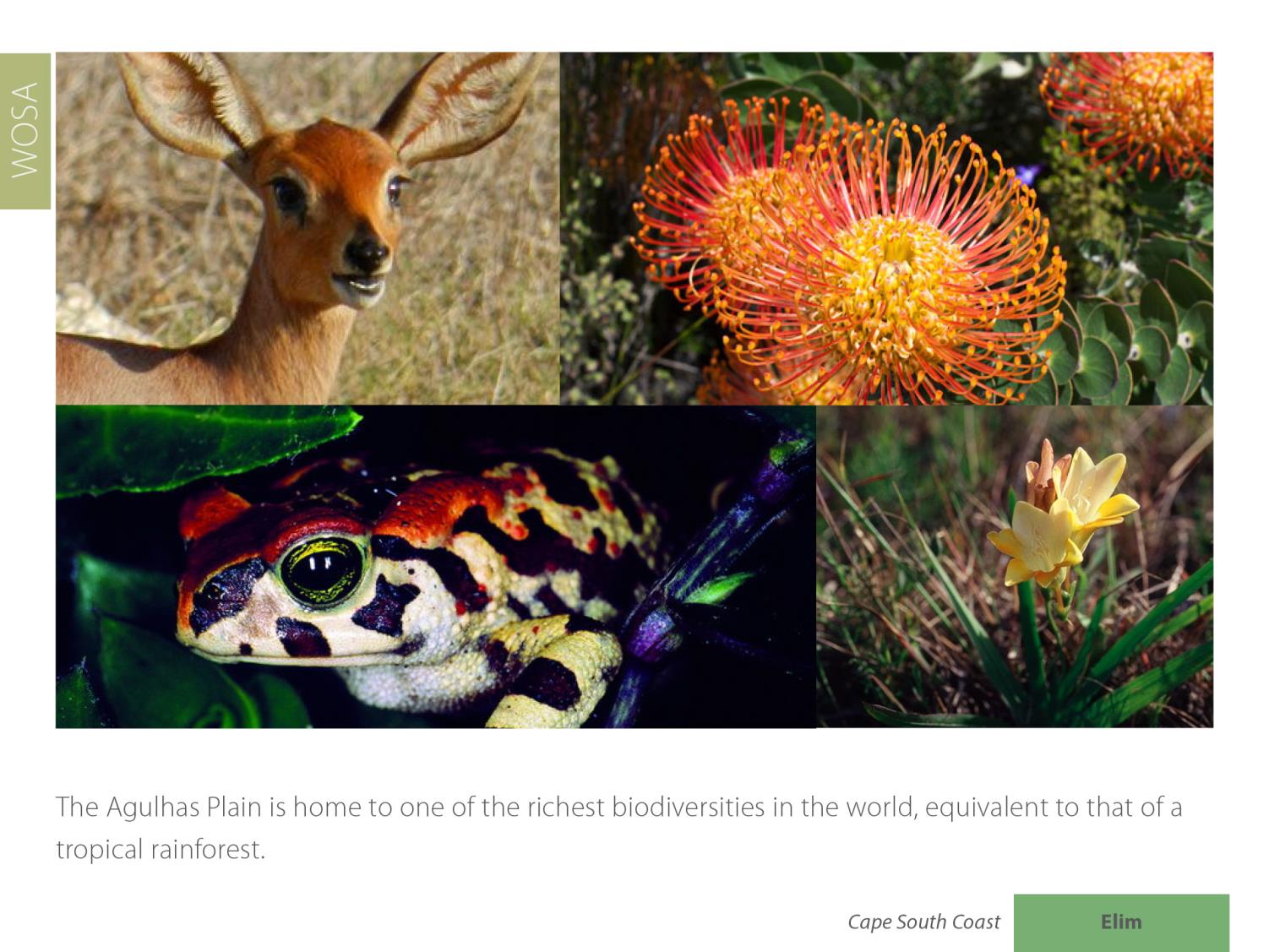 Cape South Coast
Elim
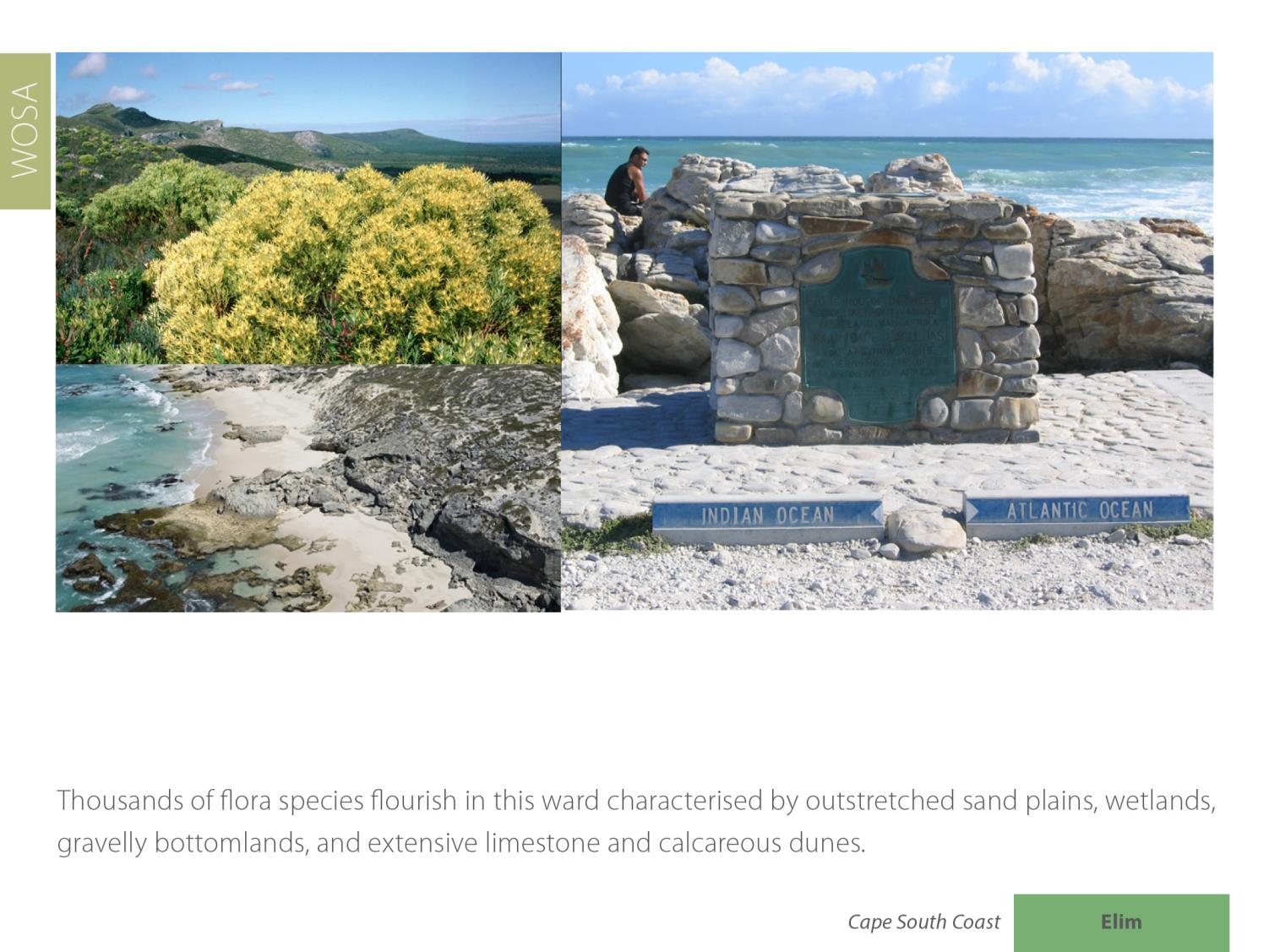 Cape South Coast
Elim
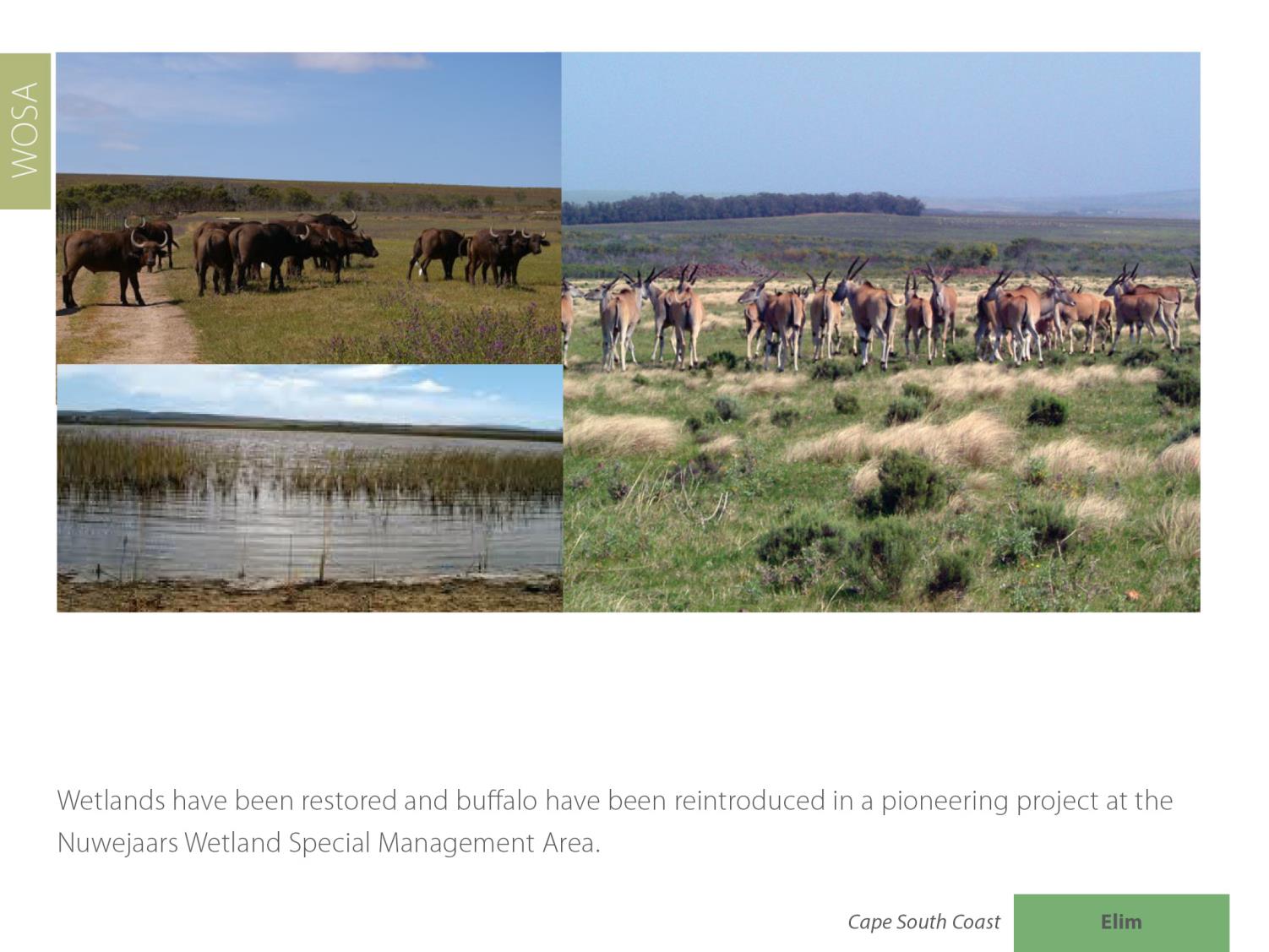 Cape South Coast
Elim
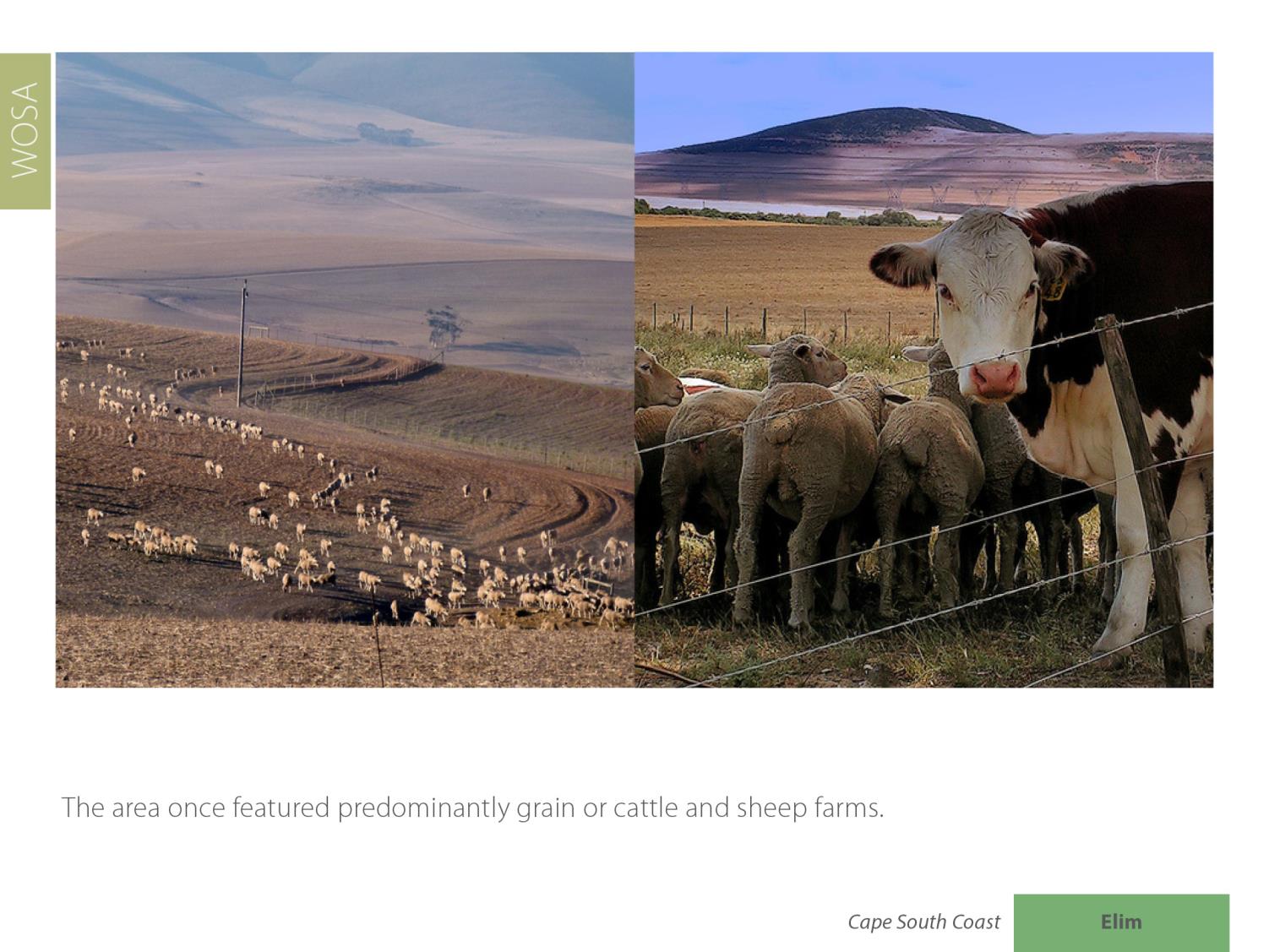 Cape South Coast
Elim
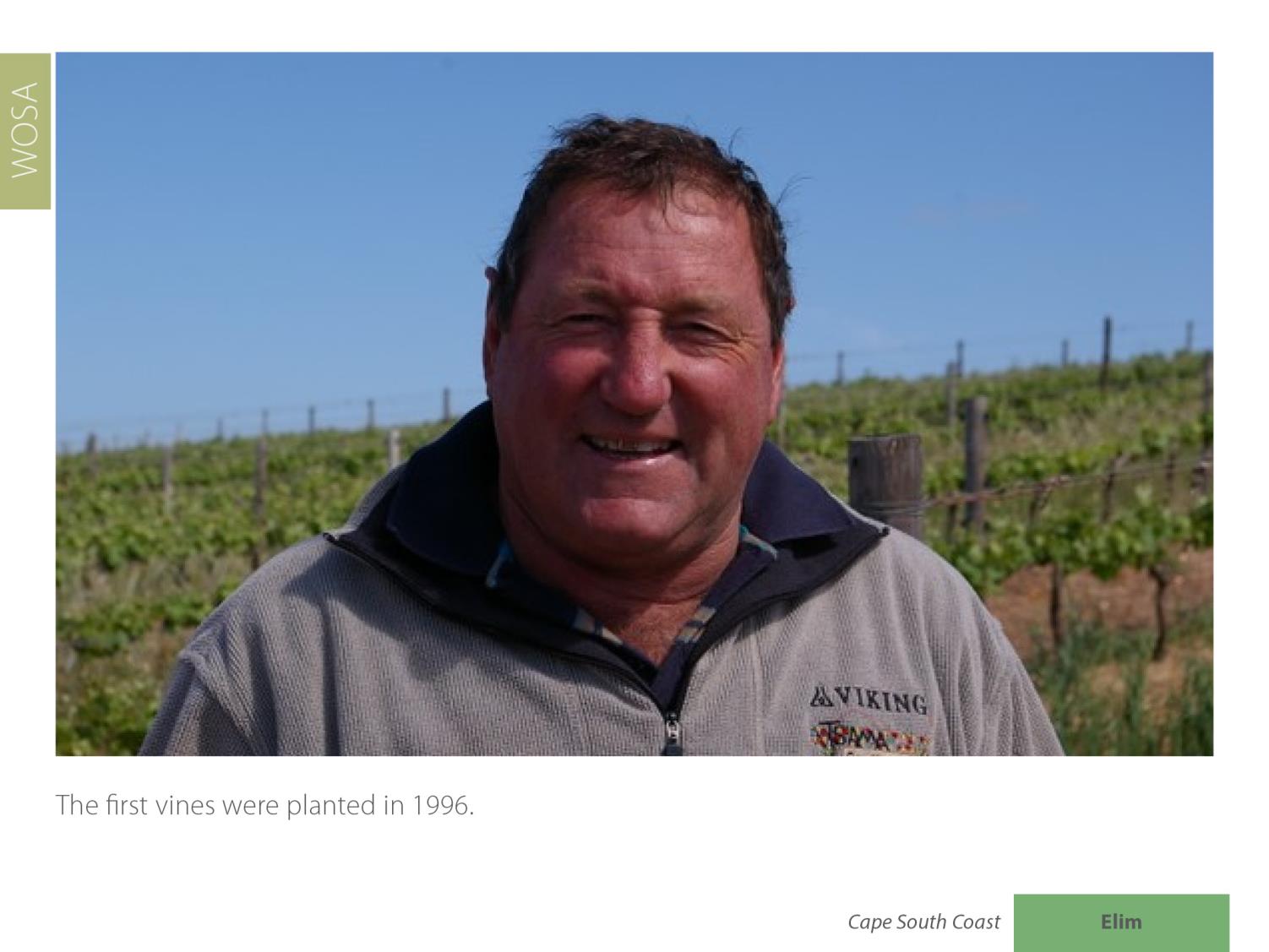 Cape South Coast
Elim
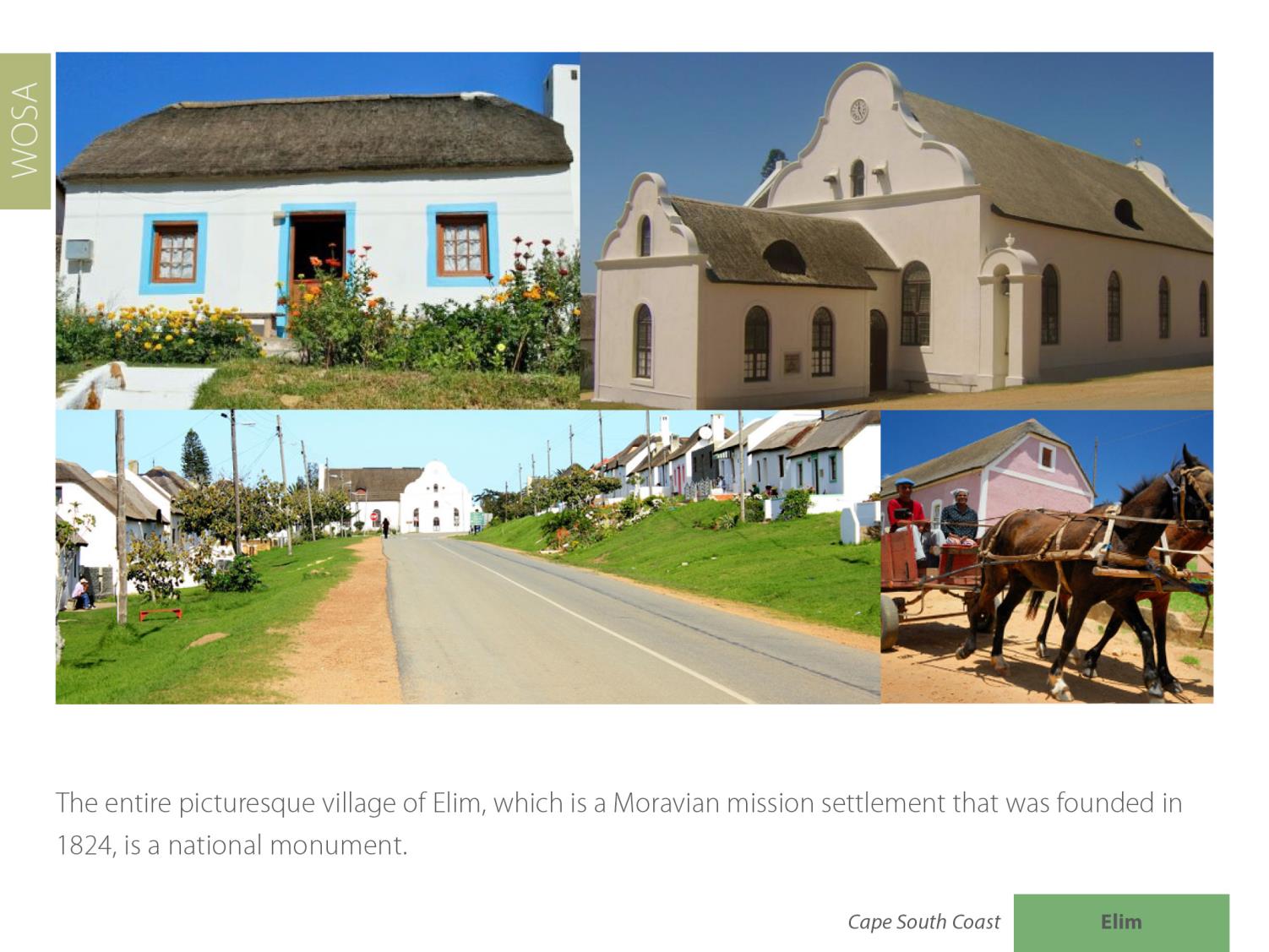 Cape South Coast
Elim
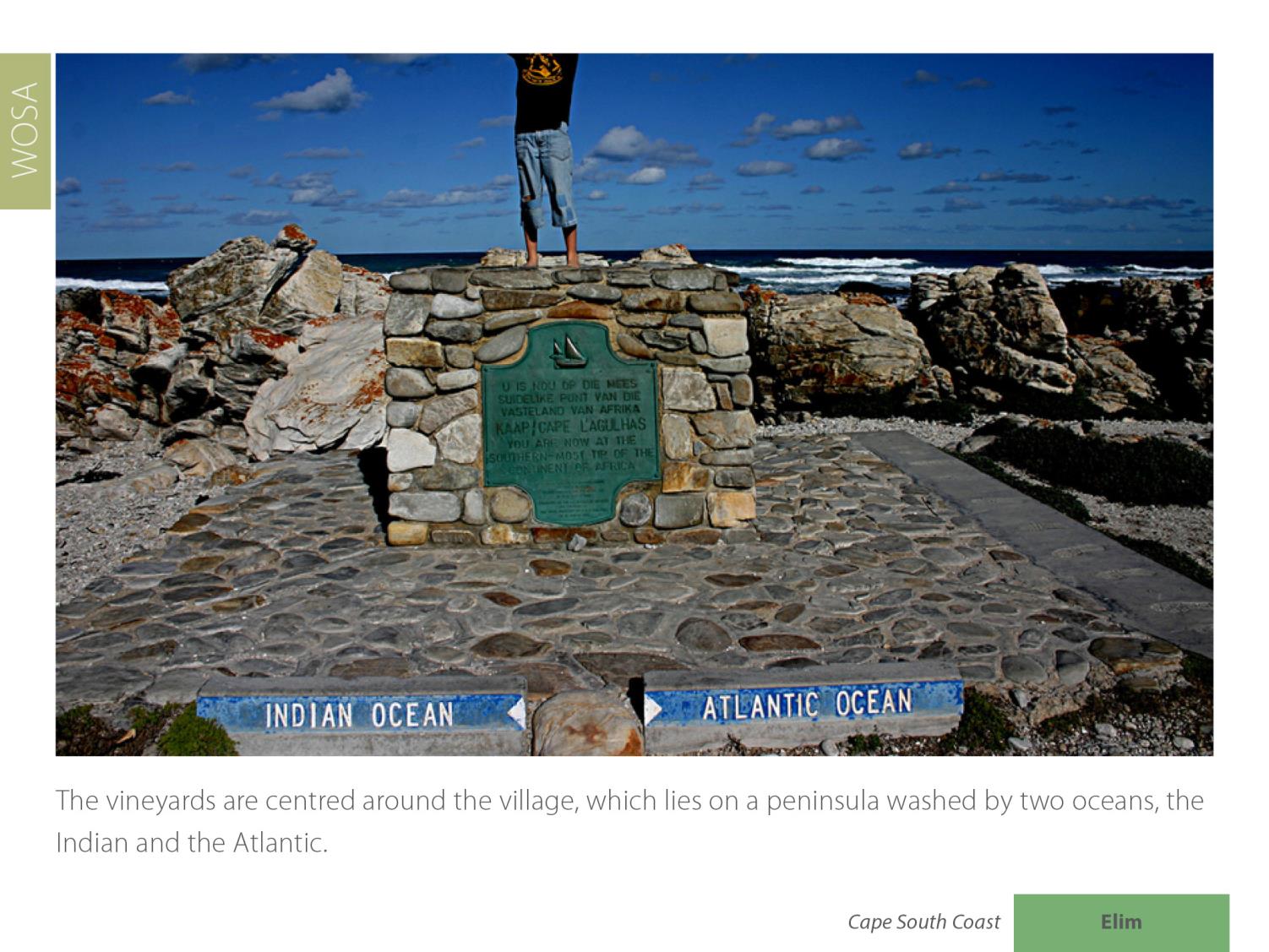 Cape South Coast
Elim
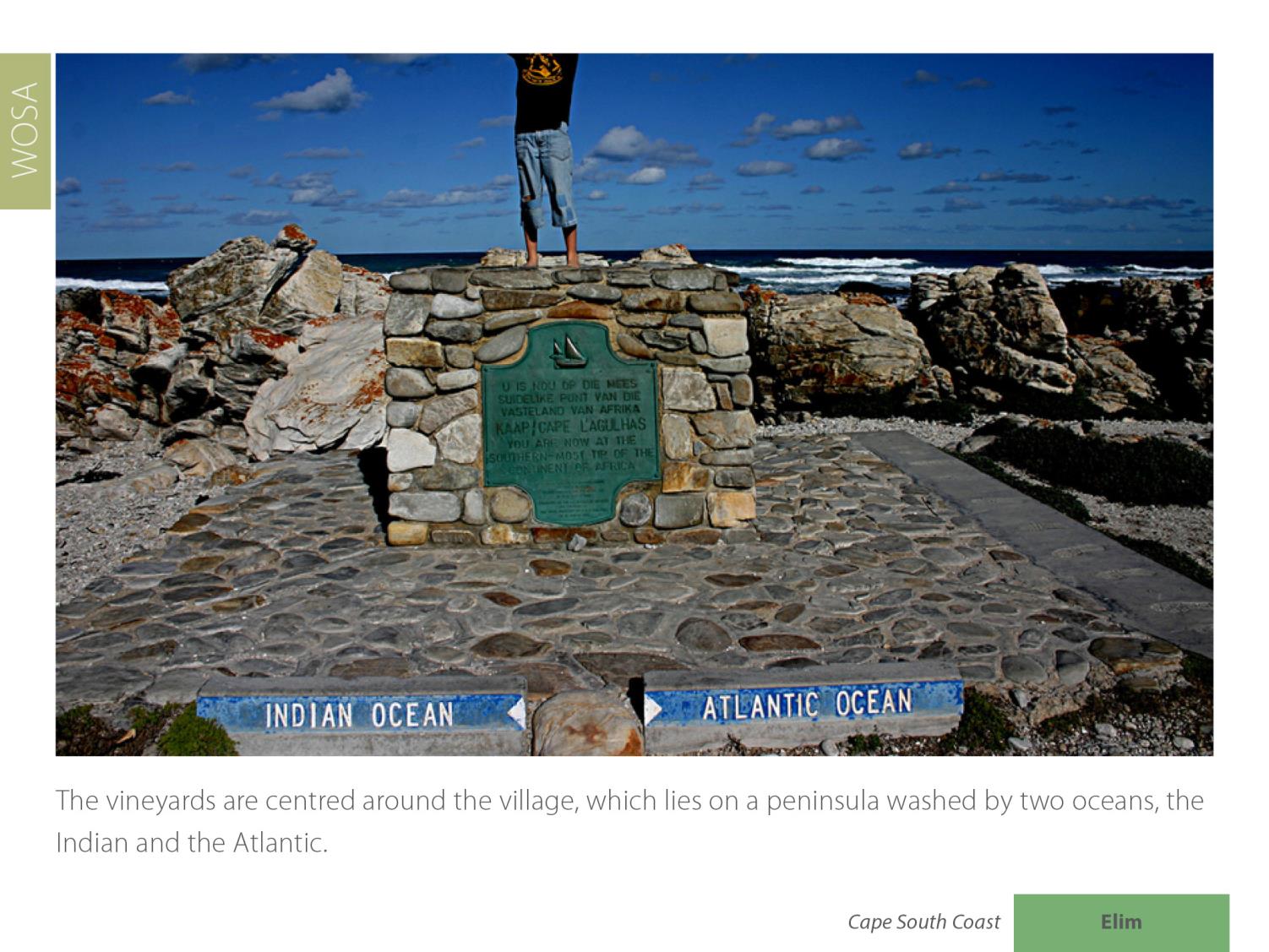 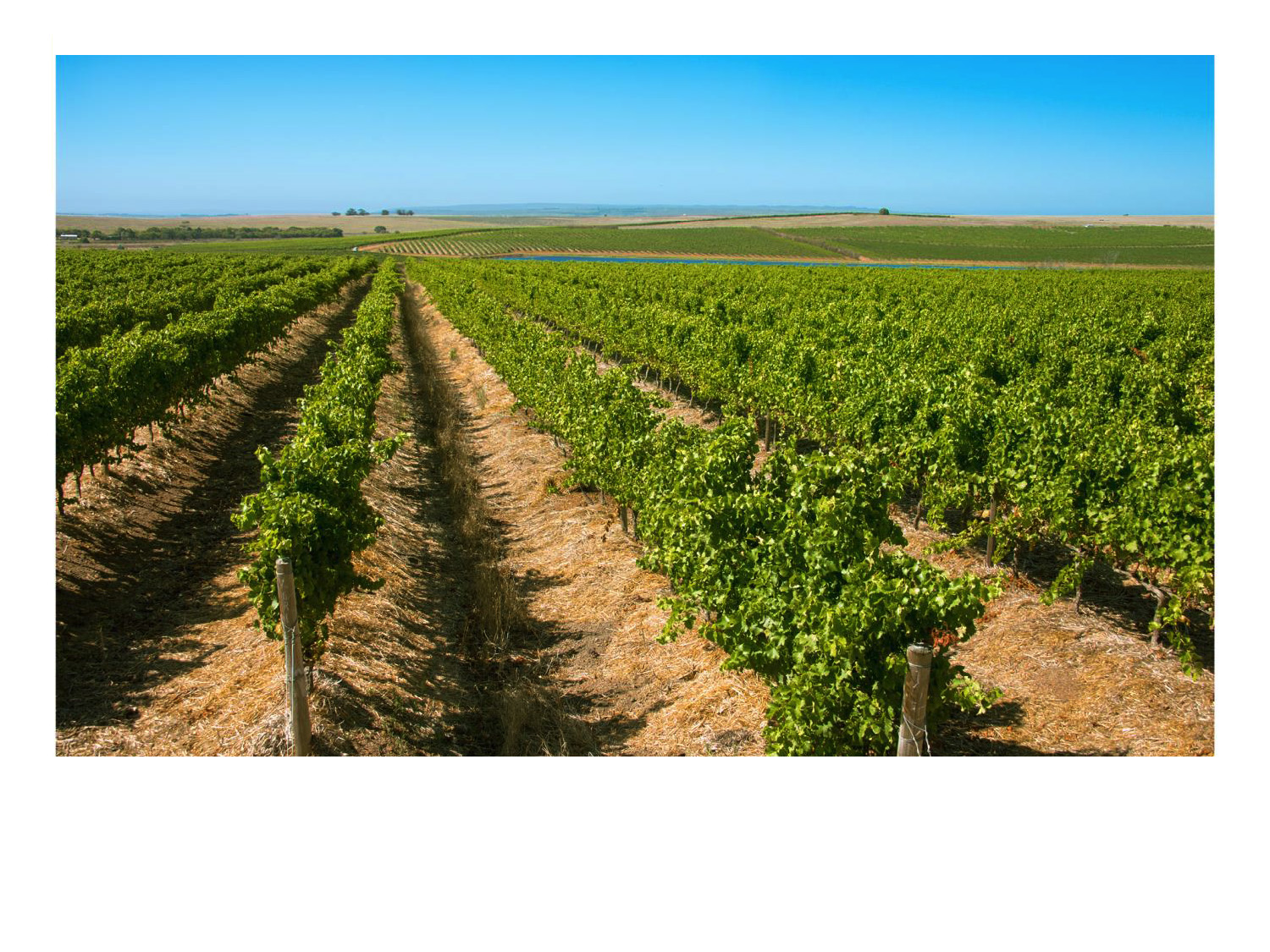 The Elim ward is the southernmost of the maritime vineyards.
Cape South Coast
Elim
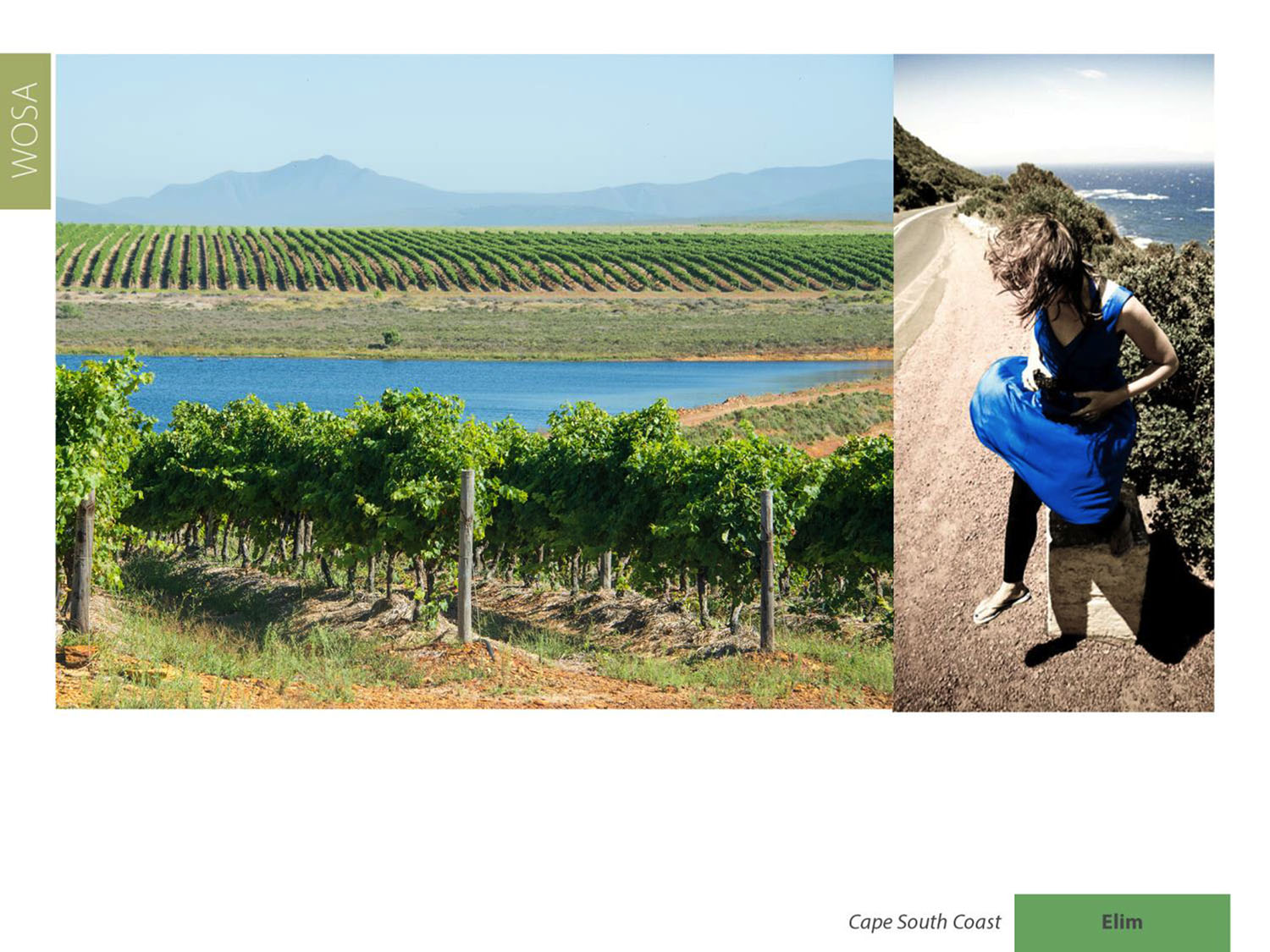 The vineyards are exposed to very strong south-easterly winds. These strong, cooling winds are prevalent in summer, ensuring a very cool ripening season. The mean February temperature is 20.3⁰C  and the average annual rainfall is 535mm.
Cape South Coast
Elim
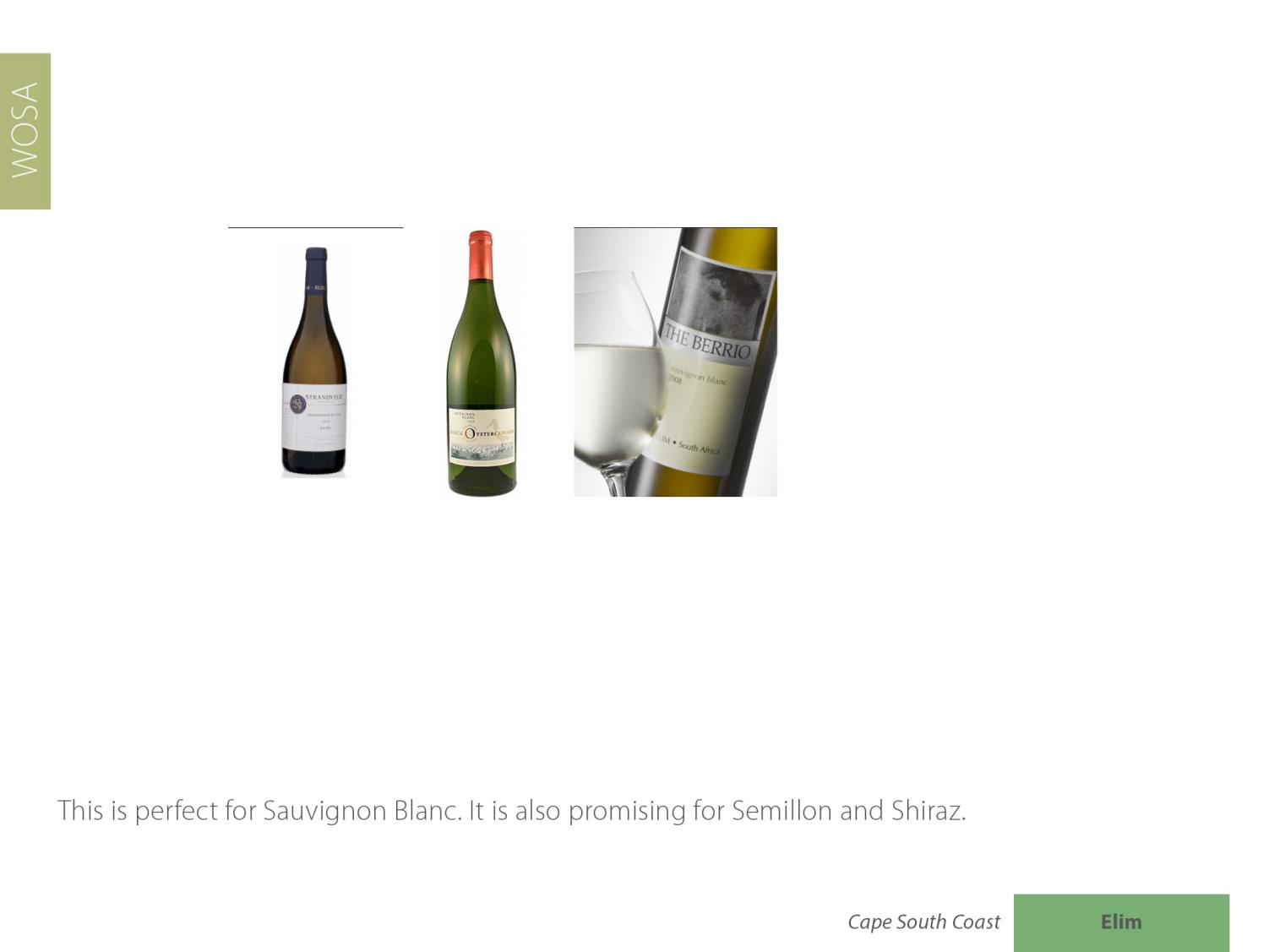 Cape South Coast
Elim
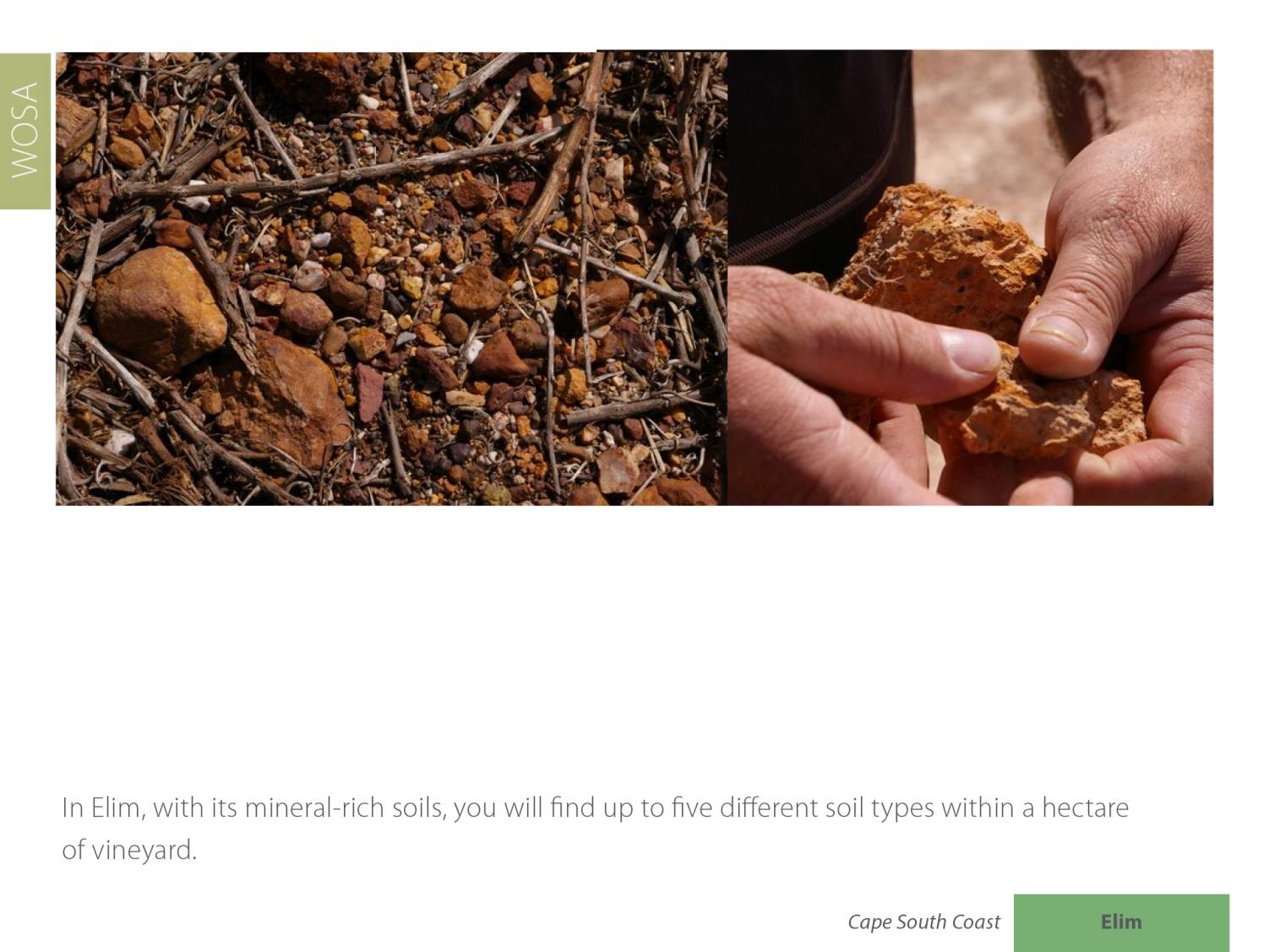 Cape South Coast
Elim
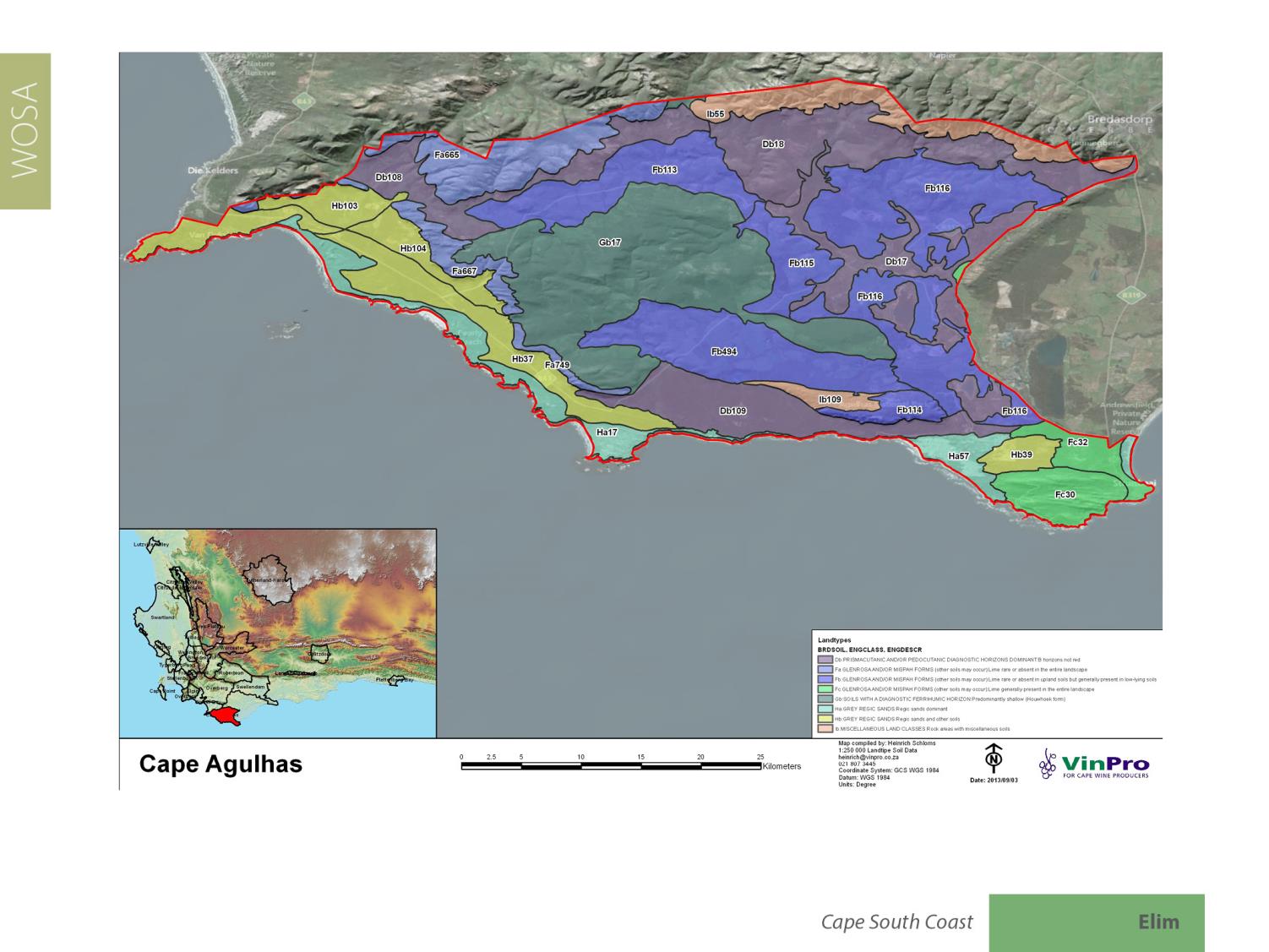 Cape South Coast
Elim
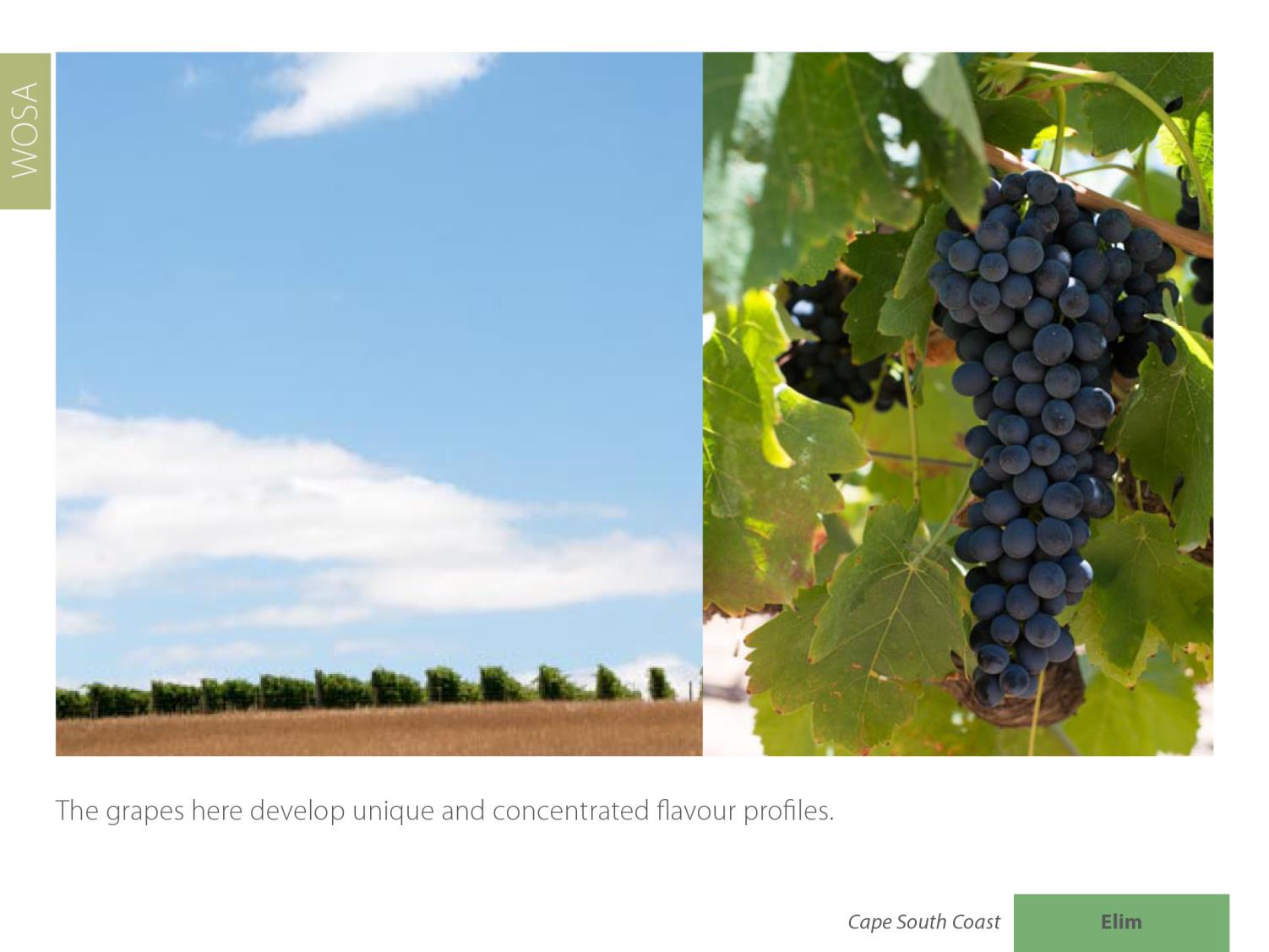 Cape South Coast
Elim
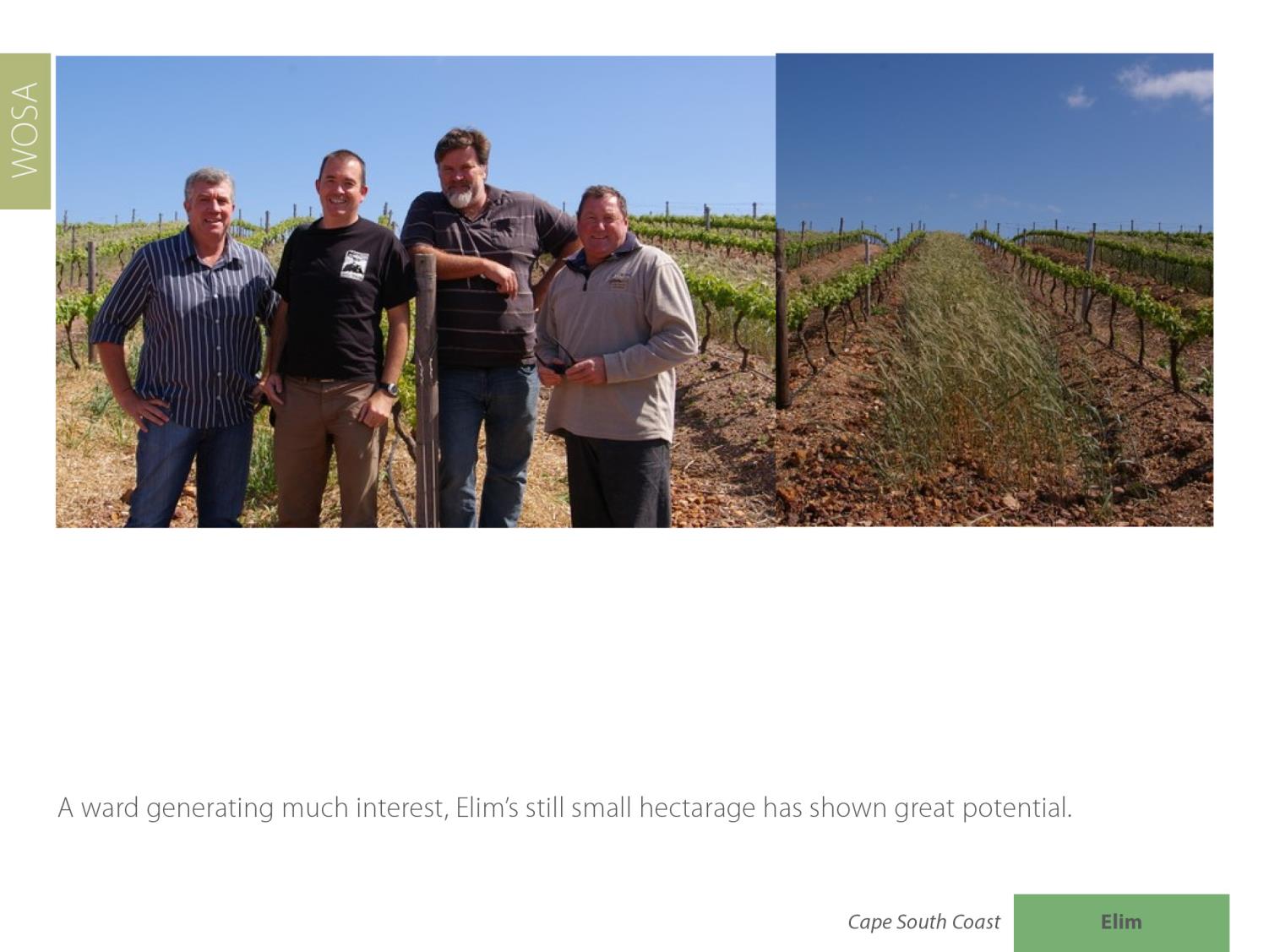 Cape South Coast
Elim
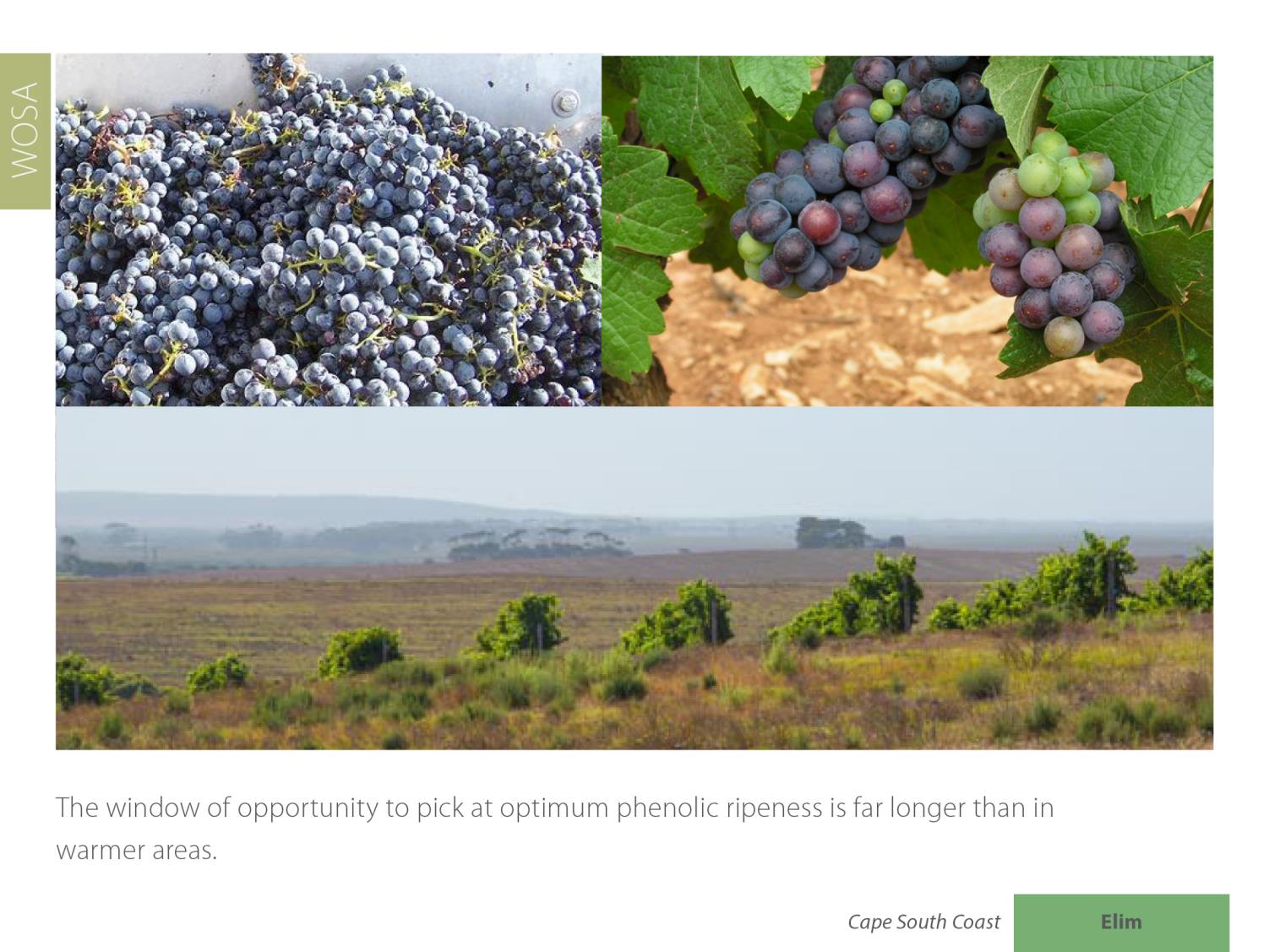 Cape South Coast
Elim
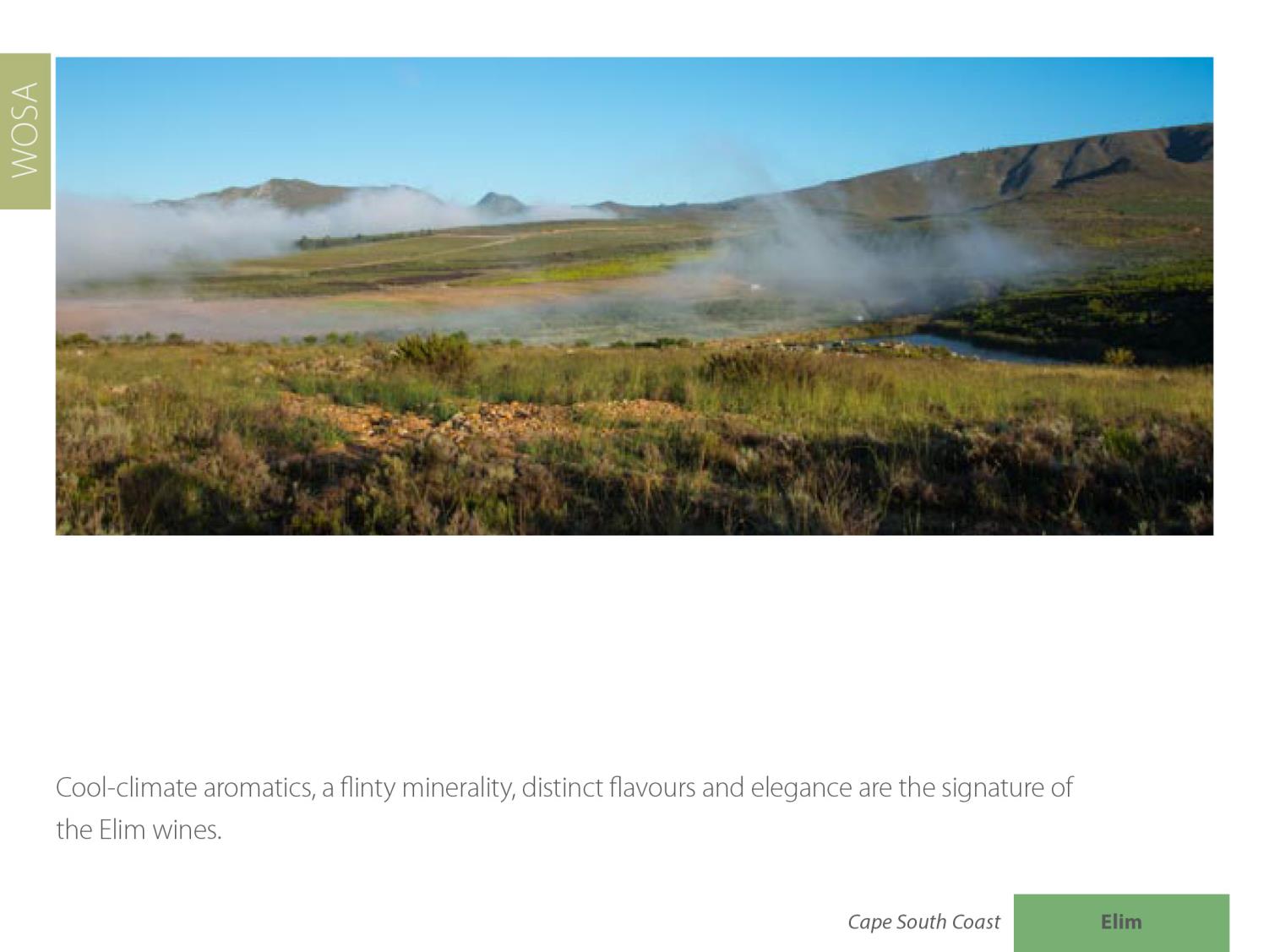 Cape South Coast
Elim
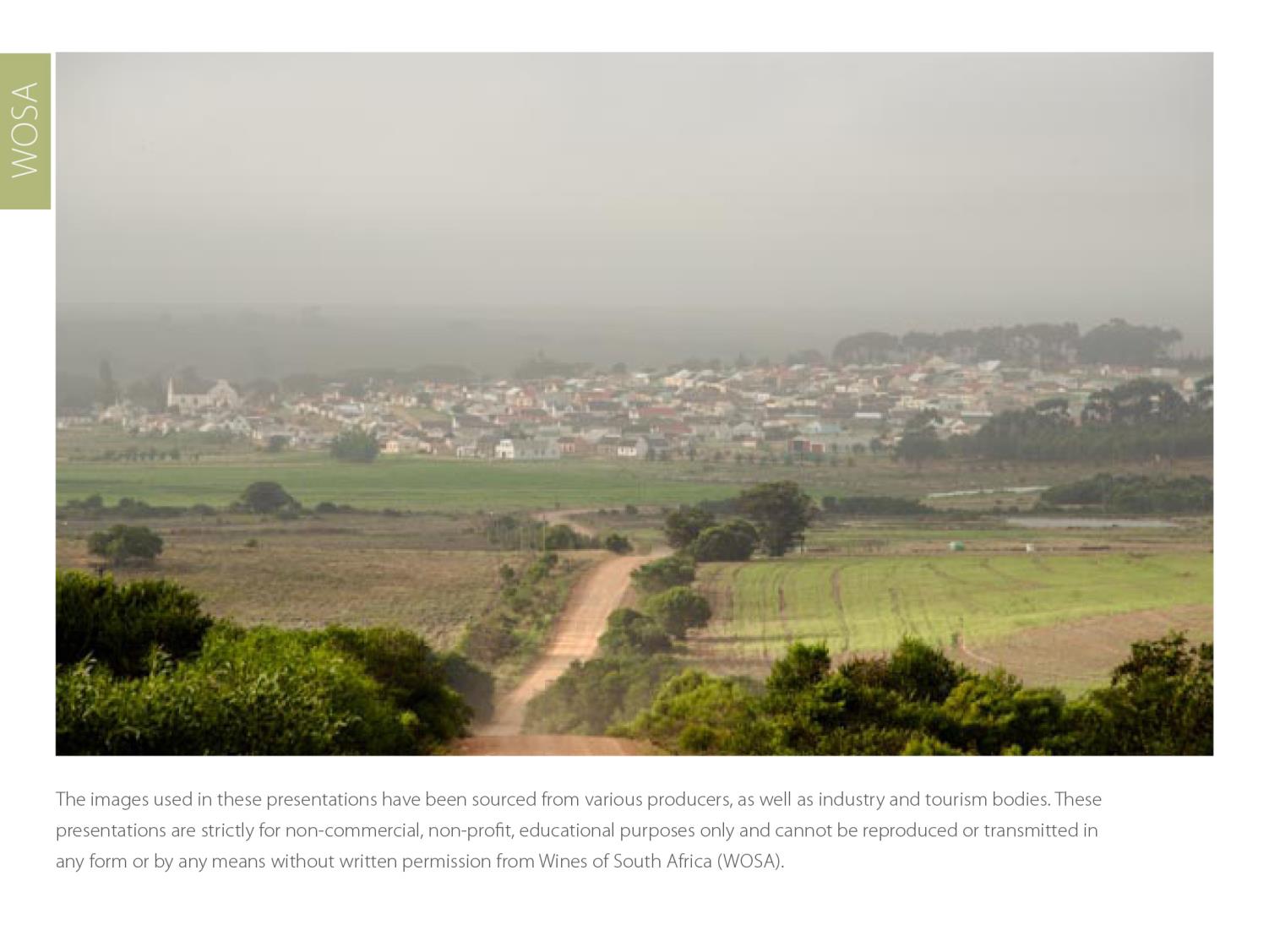 The images used in these presentations have been sourced from various producers, as well as industry and tourism bodies. These presentations are strictly for non-commercial, non-profit, educational purposes only and cannot be reproduced or transmitted  in any form or by any means without written permission from Wines of South Africa (WoSA).
The Cape winelands, considered by many to be
the most beautiful in the world, have a network of
diverse and well-run wine routes, affording visitors
a varied and unforgettable experience.
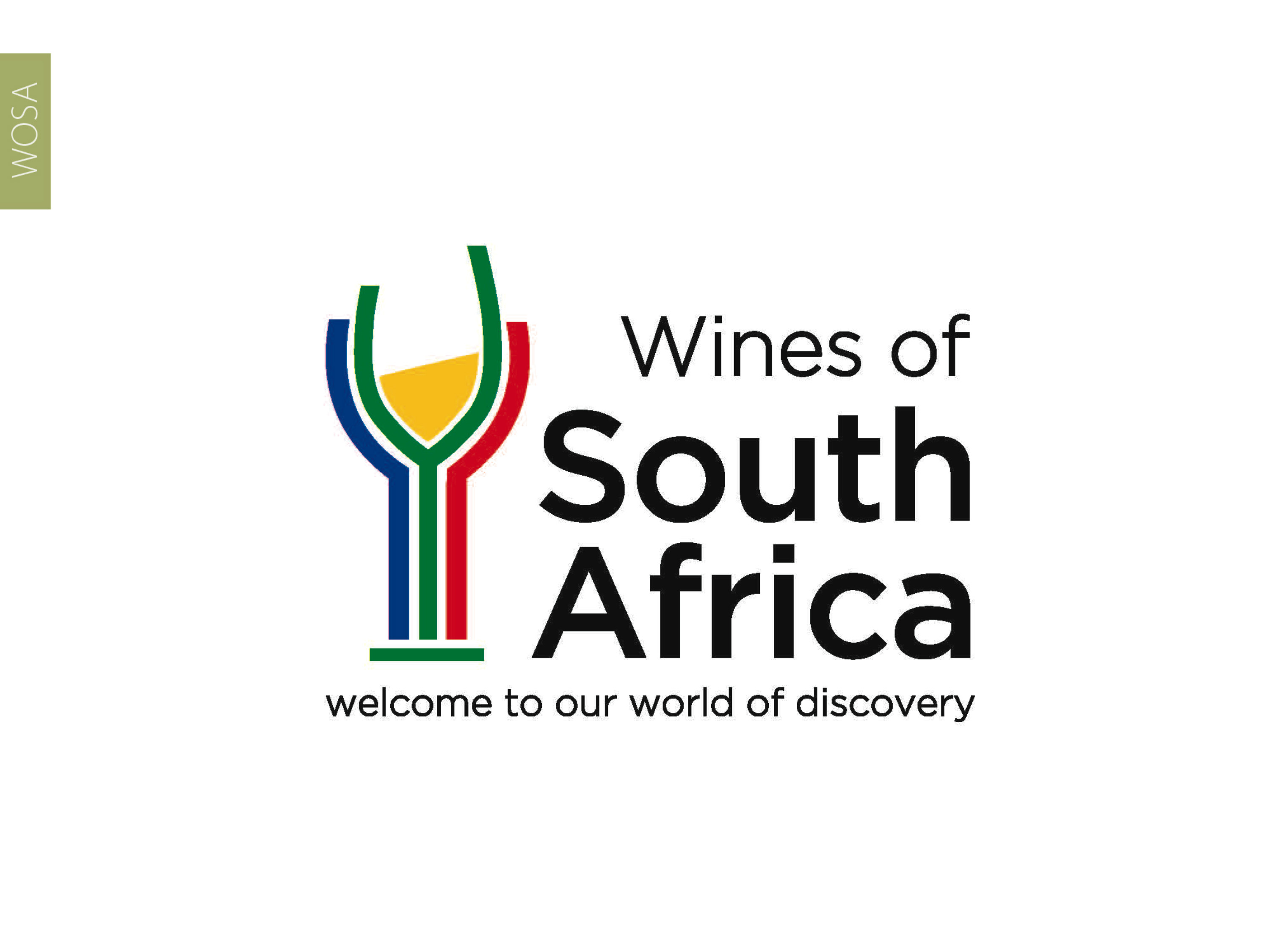 THE END